What Are Values?
A person's principles or standards of behavior; one's judgment of what is important in life.
 They provide the general guidelines for social conduct. 
 Values are the criteria people use in assessing their daily lives.
Values are the criteria by which people arrange their priorities and choose between courses of action.
Honesty		
Trustworthiness
Integrity
Promise-keeping
Accountability
Loyalty
Justice

















Privacy
Security
Equality
Fairness 
Respect
Responsibility
Service

















Compassion
Friendship
Empathy
Safety




















Humility- the quality or state of not thinking you are better than other people 

Autonomy- the state of existing or acting separately from others
Today’s AIM: 

What Are Values
And
 How Do They 
Influence
 Our Decision Making?
Decision Making Method
Study and understand the situation.
Identify the possibilities.
Identify the dilemma for each outcome.
Identify the values that influence your position.
Communicate effectively and respectfully your decision.
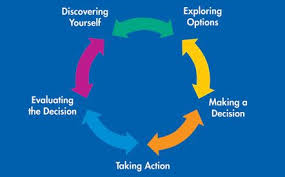 In Your Groups, Discuss:
Why did you choose this position?
2) Which two (2) values drove you to make this choice?
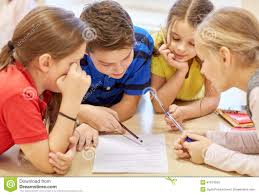 On the back of your index card, complete the following statement:

If I were Eve, I would ______________________________,
because I connect to ______________ (value).
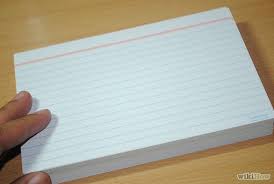 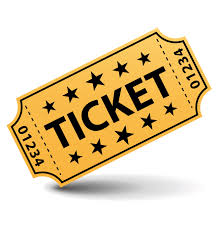 Why is it more difficult to apply important values to a specific situation than it is to identify which values are important to you?
Exit Ticket:
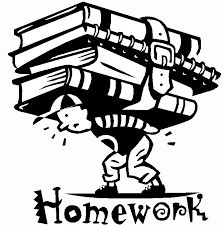 In 6-8 complete sentences, choose either Laurie or Robert from the movie The Wave and discuss what value guides their choices.  Be sure to include a topic sentence and two (2) specific moments from the movie to support your idea.